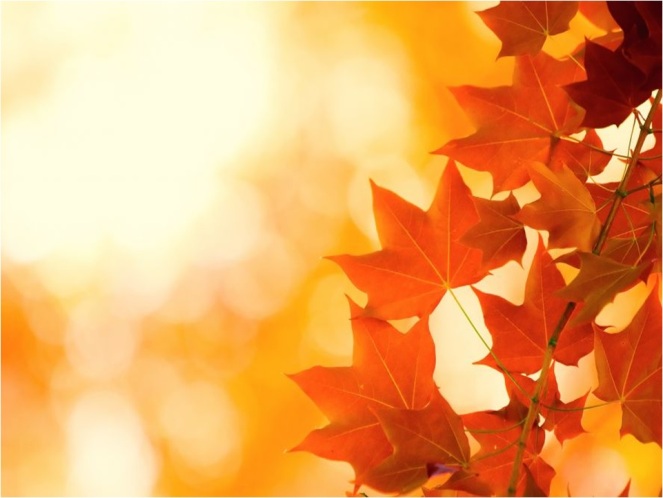 Познавательно-творческий проект«Золотая осень»
Автор: 
Кудреватая Е. А.
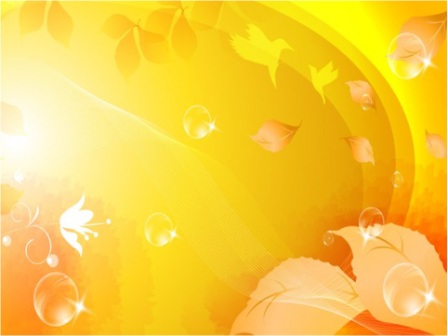 Актуальность
Выбор данной темы проекта позволяет в условиях воспитательно-образовательного процесса ДОУ расширить знания детей о сезонных изменениях в природе в осенний период (деревья, птицы, животные, грибы, ягоды, овощи, фрукты; сельскохозяйственные работы людей), осенние праздники и особенности их проведения и применение приобретенных знаний с творческим подходом в практической изобразительной деятельности, развивать при этом познавательные, коммуникативные и творческие способности детей.  Совместная деятельность детей, родителей и педагогов в рамках данного проекта способствует установлению благоприятного климата в детском коллективе, расширению кругозора детей и взрослых, наполняет их творческой энергией, а также помогает в организации сотрудничества семьи и образовательного учреждения.
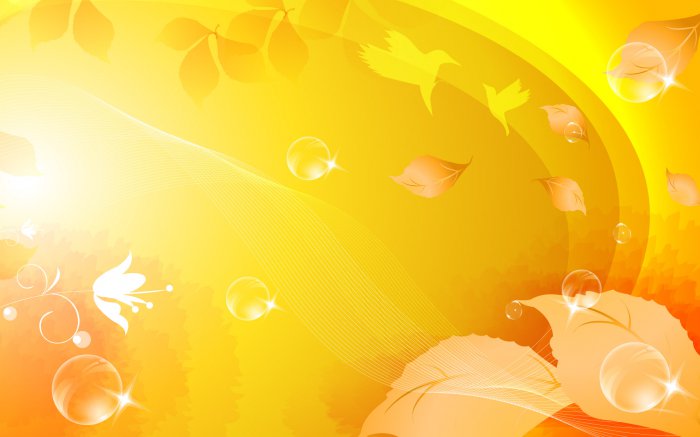 Цели проекта
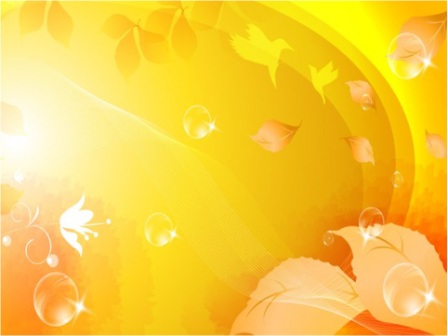 Задачи проекта
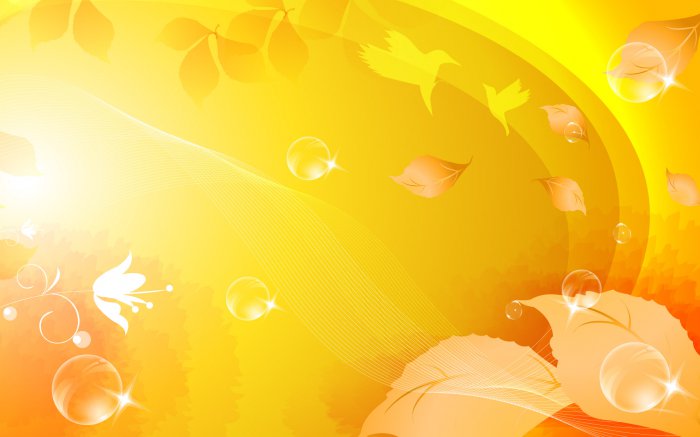 Вид проекта: 
Информационно-творческий, коллективный.
Продолжительность проекта: 
2 недели.
Участники: 
Дети, родители, воспитатель, музыкальный руководитель.
Возраст воспитанников: 5-6 лет.
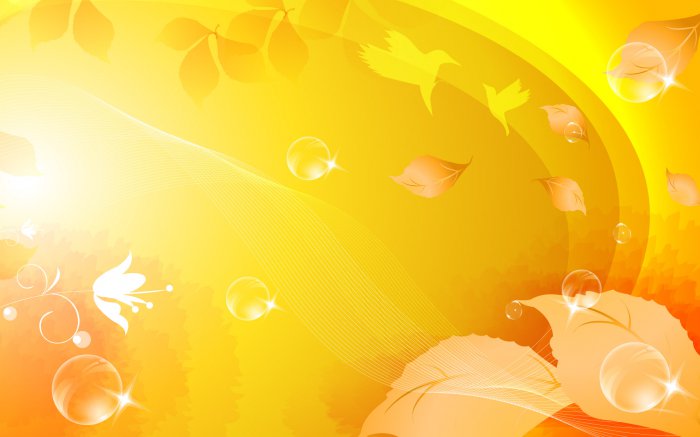 Этапы проекта
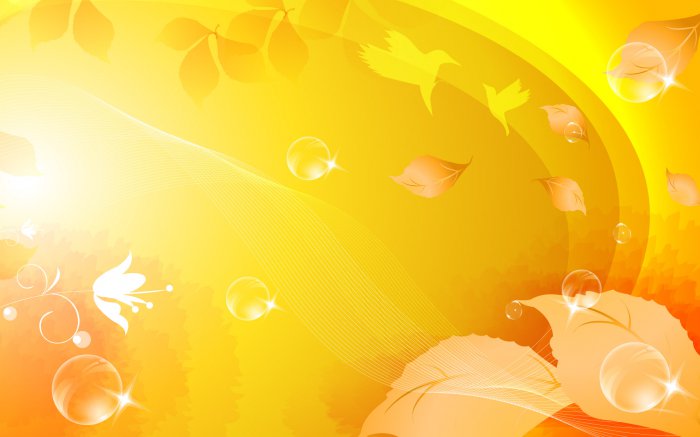 Прогнозируемый результат
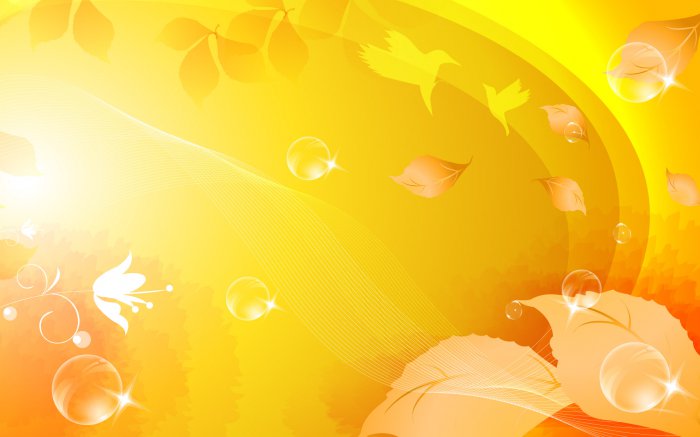 1-й этап - подготовительный
Задачи: 
 
развитие познавательной деятельности детей;
расширение кругозора и закрепление знаний о сезонных изменениях в природе; 
развитие умения составлять описательные рассказы; 
умение анализировать и сопоставлять знания
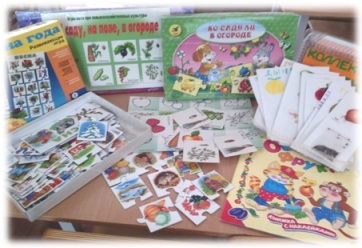 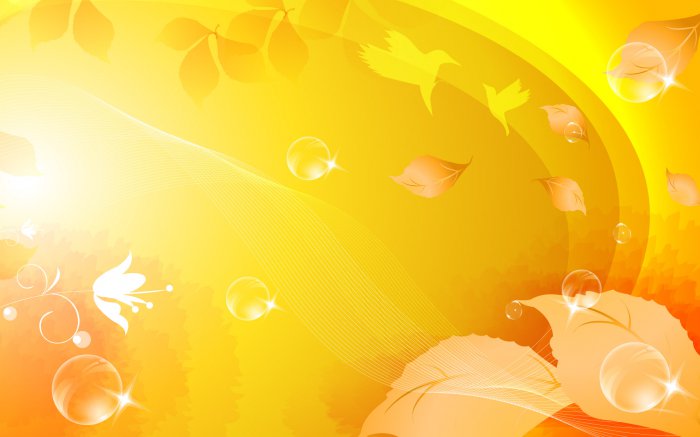 2-й этап – реализация проекта
Трудовая деятельность в группе

Уход за растениями в уголке природы
Цель:  
воспитание  бережного отношения к природе, знание названий цветов
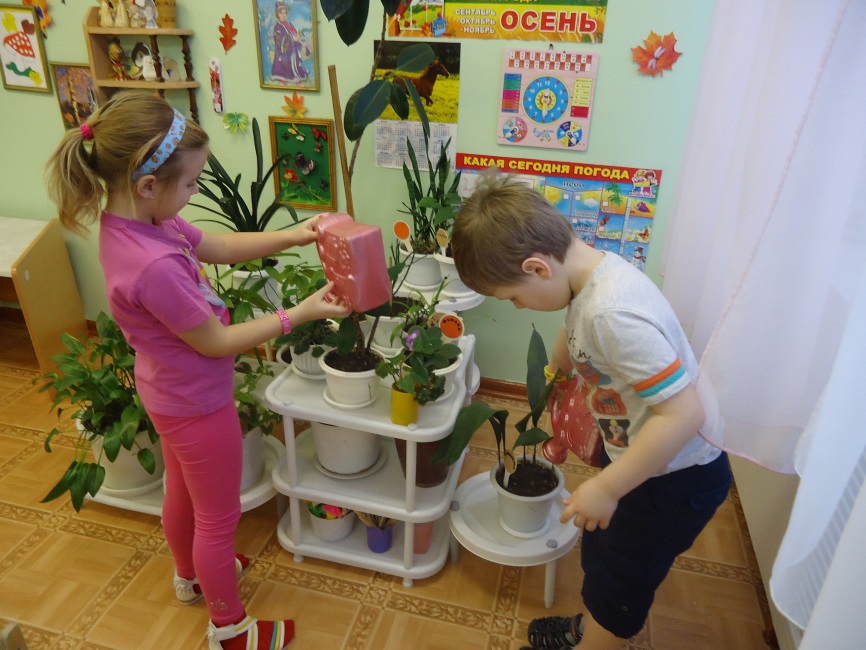 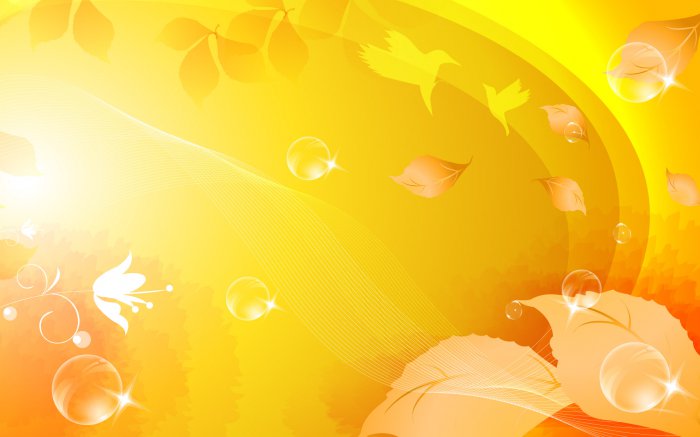 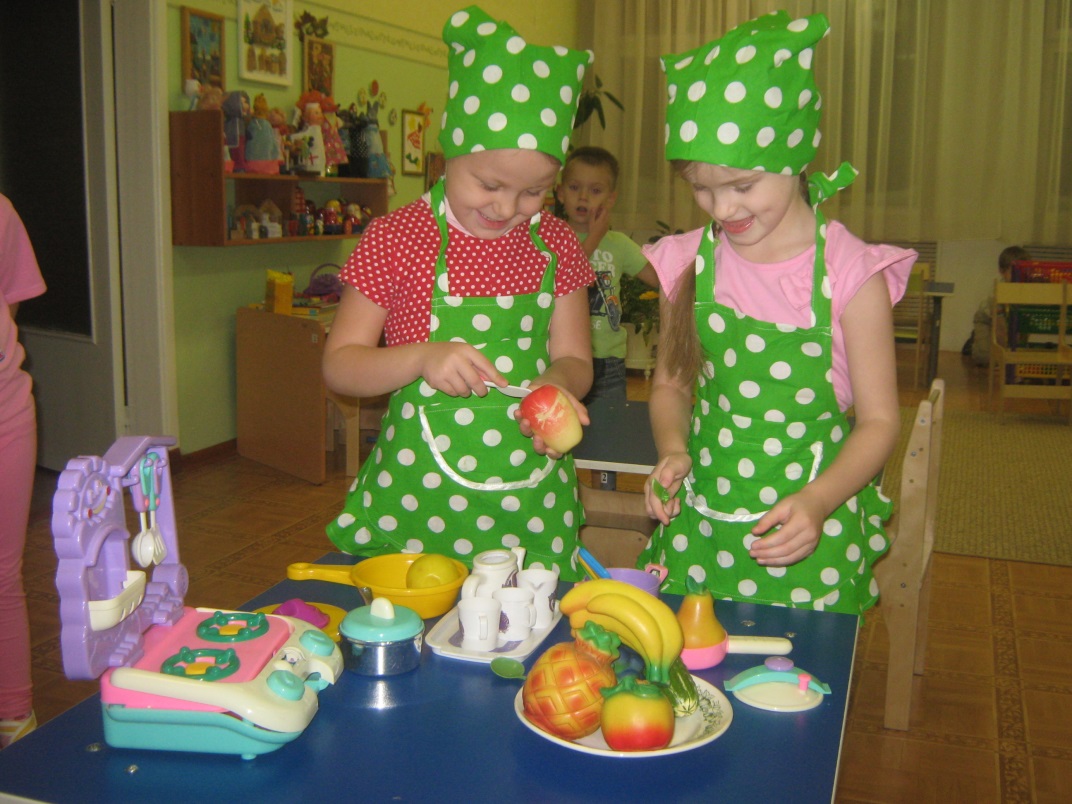 Социализация 
Сюжетно-ролевые игры:
«Овощной магазин»
«Садоводы-огородники»
«Семья – заготовки на зиму»
Дидактические игры:
«Что растет в лесу осенью?»
«Созрело – не созрело»
«С какого дерева листок»
«Чудесный мешочек»
Игры-драматизации:
«Под грибом», «Мешок яблок» (В. Сутеев)
«Колосок» (Е. Благинина)
Цель: научить выражать просьбу одним – двумя словами «Дай то-то», закрепить названия фруктов, их цвета, формы
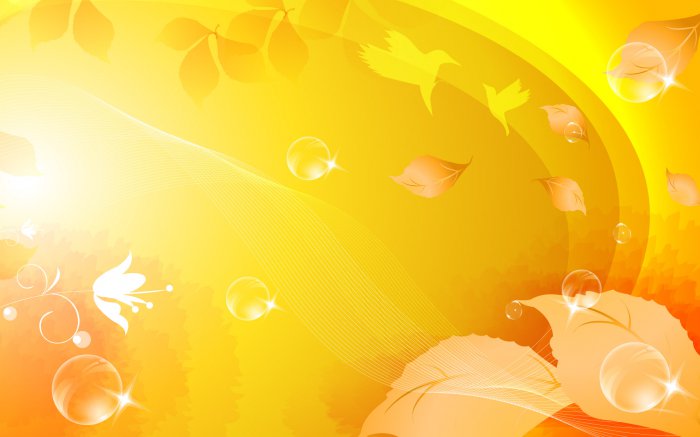 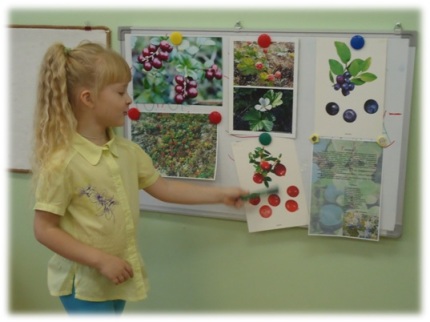 Безопасность
 
Развивающие беседы с детьми 
«О вреде и опасности ядовитых растений, ягод и грибов»
«О правильном поведении на природе»
«О бережном отношении  к растениям, животным, насекомым, птицам»
Цель:  развитие любознательности; обогащение знаний детей о съедобных и ядовитых растениях, ягодах и грибах и умение находить сходства и различия
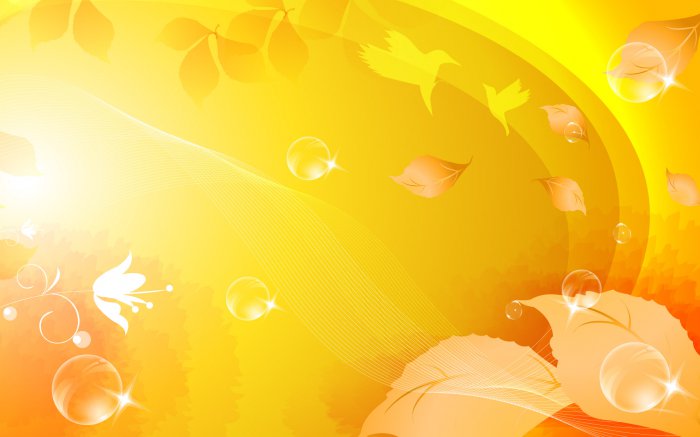 Коммуникация, развитие речи

Рассматривание сюжетных картин
«Путешествие с осенним листочком»
«Опавшие листья» (И. Бродский)
«Осенний день» (И.Левитан)
«Прогулка в лесу» (И. Бродский)
«Осенний парк» (И. Бродский)

Творческое рассказывание детей
«Мы гуляли на участке»
«Птицы нашего края»

Беседы
«Об осени»
«Перелетные птицы»
«В лес за грибами и ягодами»
«Дары осени»
«Природные явления»
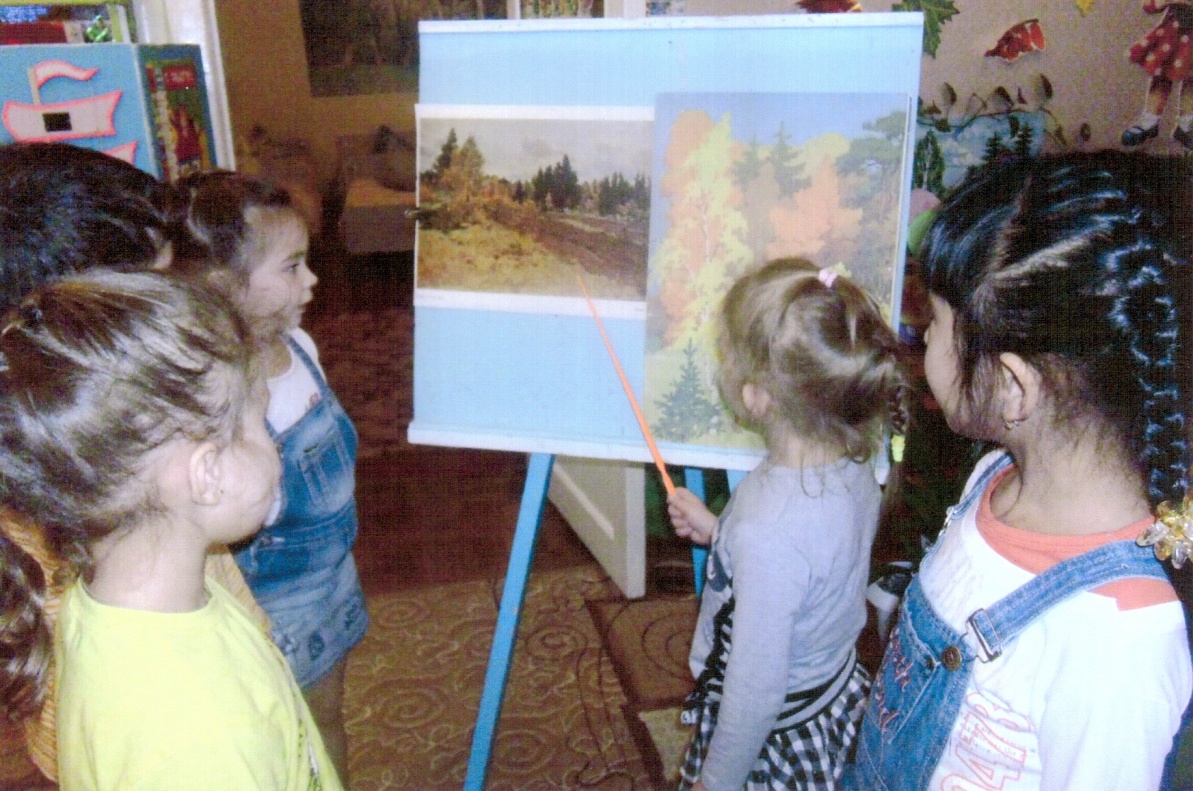 «Золотая  осень» (И. Левитан)
Цель: расширение и обогащение знаний детей об осенних изменениях в живой и неживой природе; развитие умения составлять описательные рассказы по моделям осени.
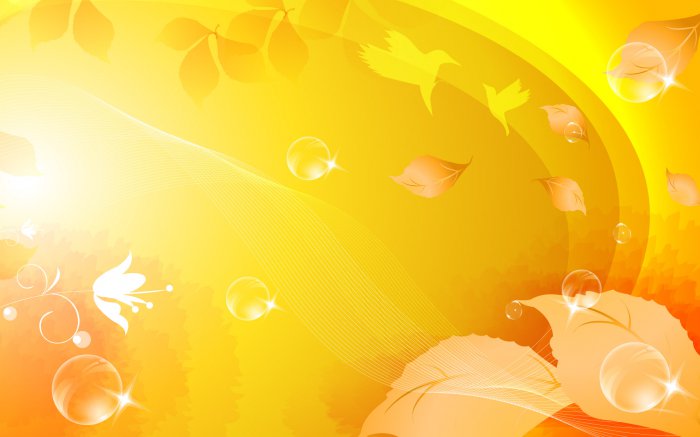 Познание
Наблюдение за листопадом
Цель:
 углубить знания детей о деревьях; 
учить устанавливать связи между условиями жизни и средой обитания;
развивать доказательную речь; подметание листьев с дорожек
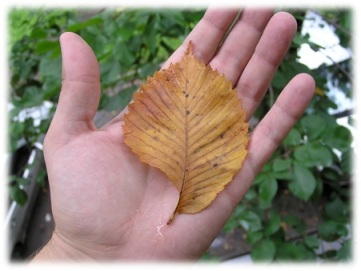 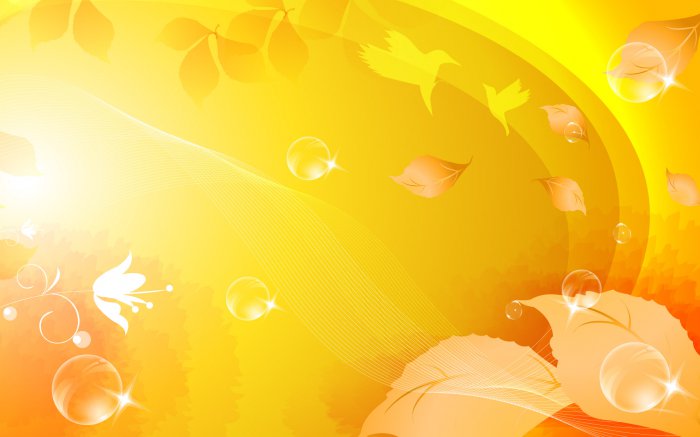 Развивающая среда 

Открытки : растения луга осенью
Альбом  для рассматривания «Золотая осень»
Настольно-печатные игры
Д/игры
«В саду, на поле, в огороде»
«Плоды, листья»
«Где что растет?»

Опыты
«Почему цветы осенью вянут»
«Где теплее»
«Что есть в почве»
«Могут ли растения дышать»
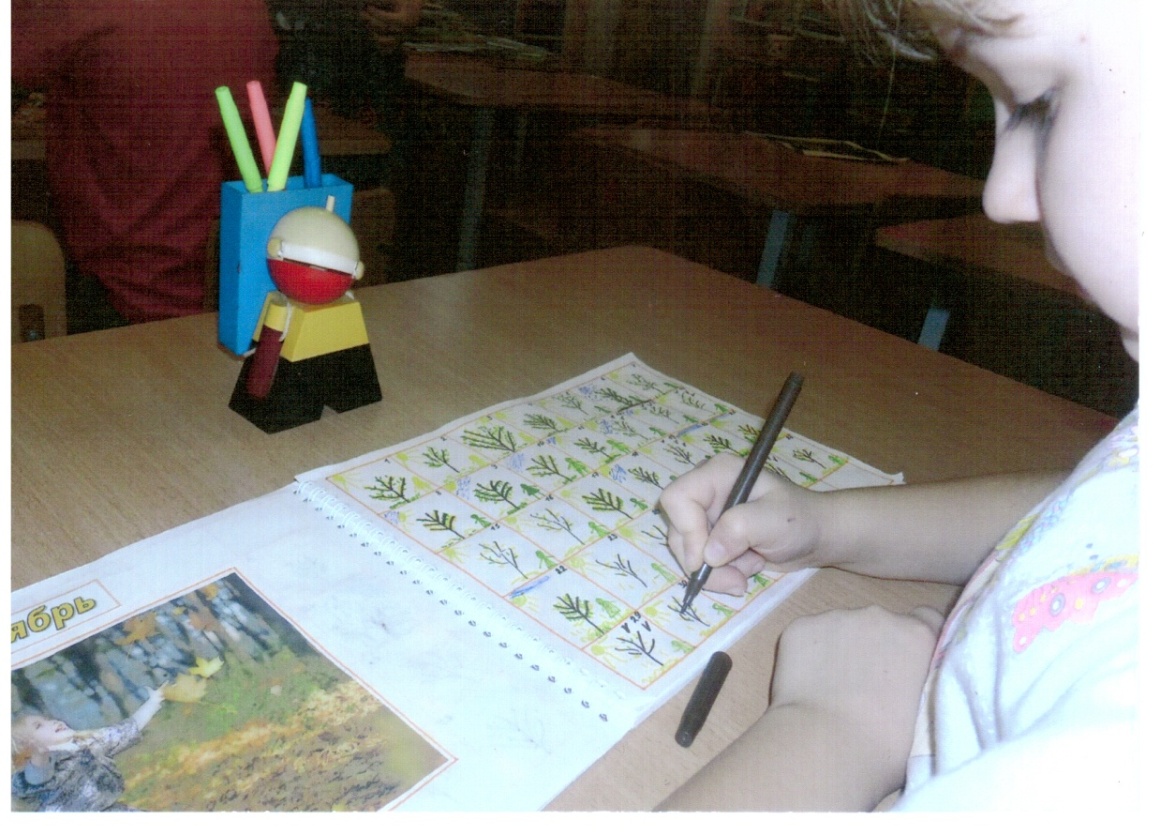 Ведение дневника и журнала наблюдений
Цель: дать возможность детям самостоятельно наблюдать за изменениями в природе и заносить в журнал наблюдений
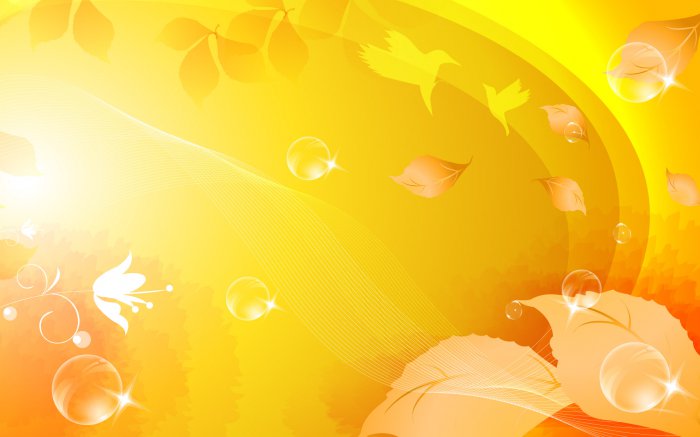 Художественно-творческая деятельность
Рисование
«Хмурый ветреный день»
«Золотая осень»
«Осеннее дерево»
«Летят перелетные птицы»

Аппликация
«На лесной полянке выросли грибы»
«Дары осени»
«Что нам осень принесла»

Лепка
«Лукошко с ягодами и грибами»
«Овощи и фрукты – дары осени»

Ручной труд
Поделки из природного материала «Волшебное превращение»
«Кормушка для птиц»
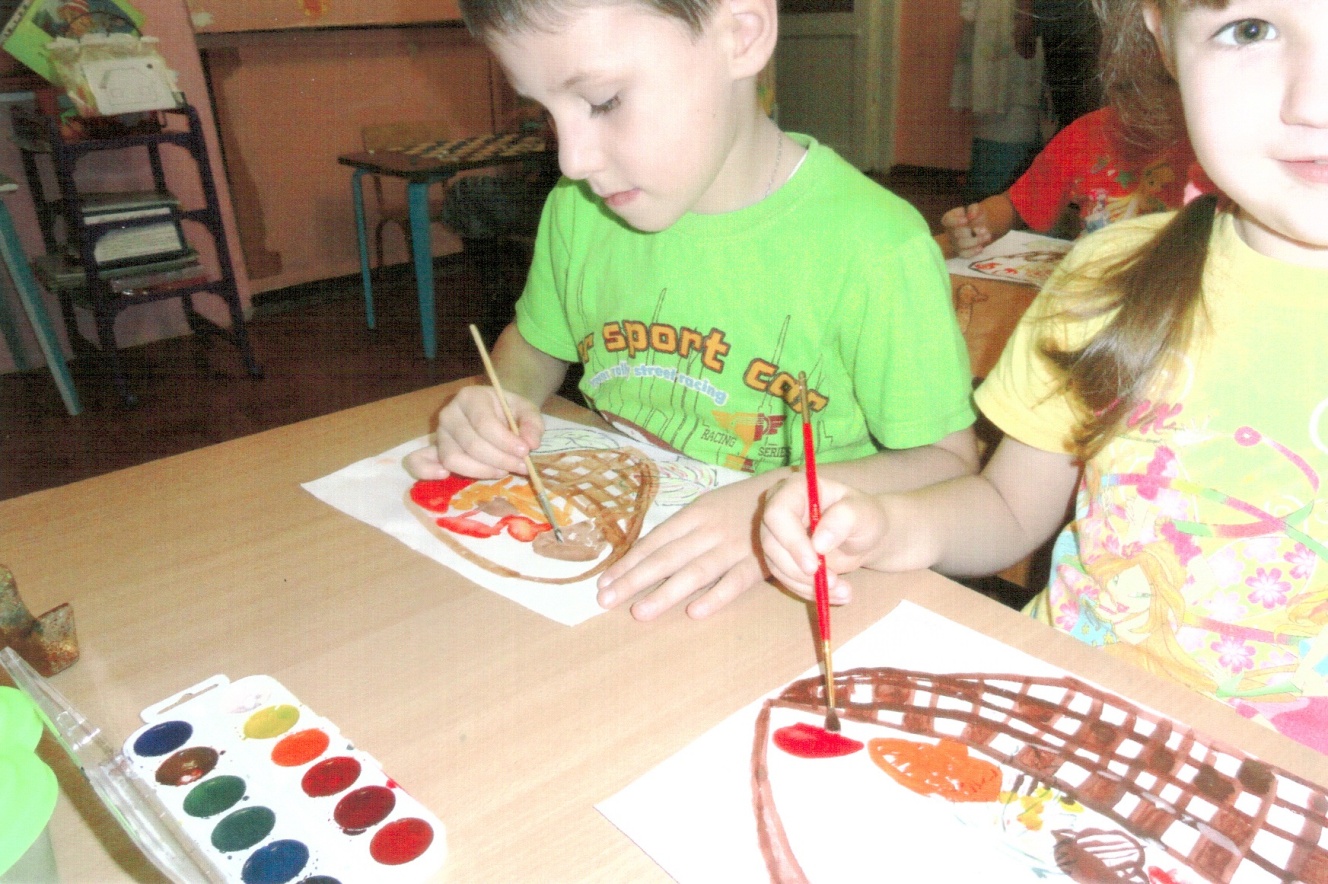 Рисование: 
«Корзина с грибами»
Цель: обобщить знания детей о внешнем виде грибов; умение изобразить различные формы и подбор, соответствующей осенней тематике, цветовой гаммы; умение составить краткое описание по рисунку
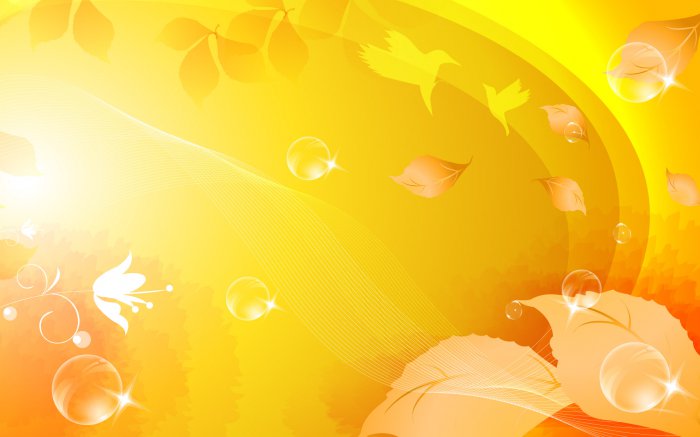 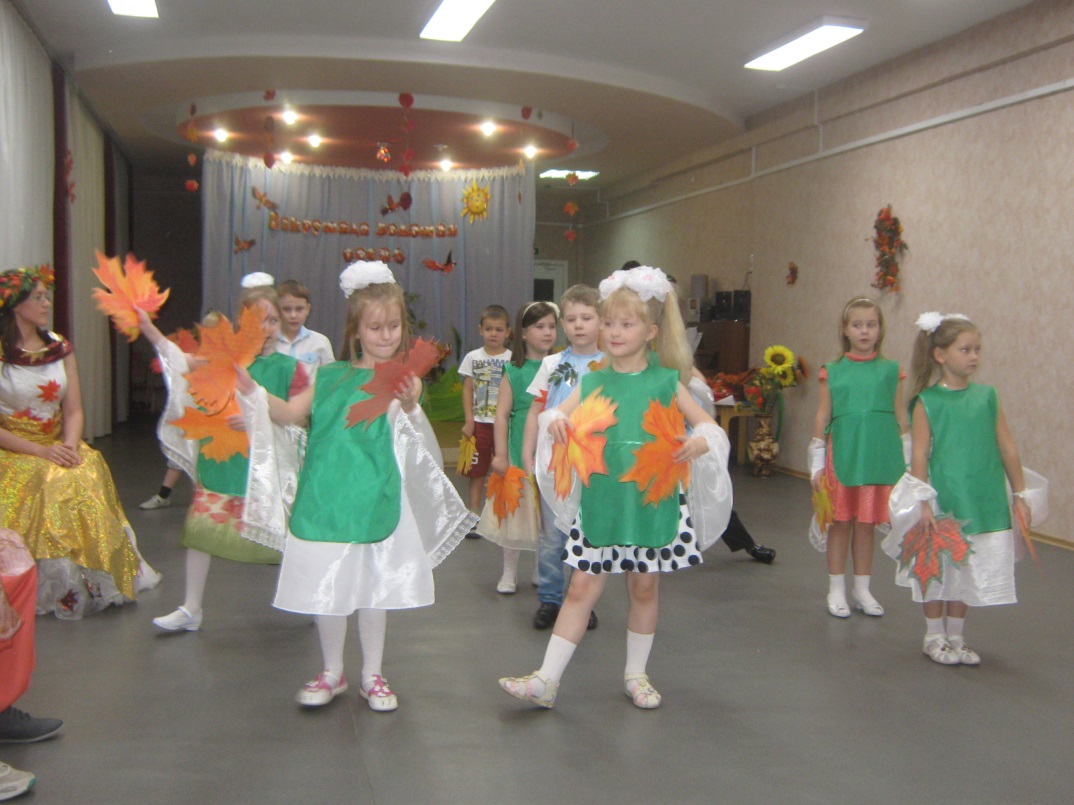 Культурно – досуговая деятельность

Конкурс чтецов на лучшее стихотворение об осени
Цель: в игровой форме раскрыть достоинства осени, показать ее характерные черты; вспомнить пословицы, загадки и стихотворения об осени

Развлечение
«День рождения осенних именинников»
Праздник «В  гостях у царицы осени»
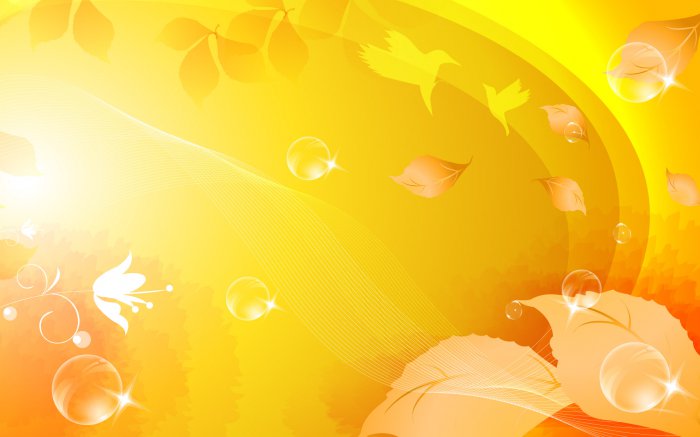 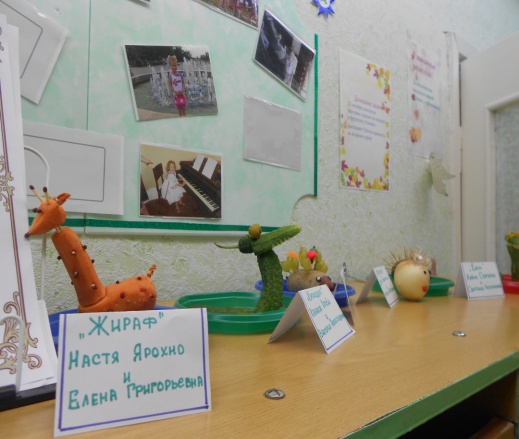 Выставка совместных работ детей и родителей
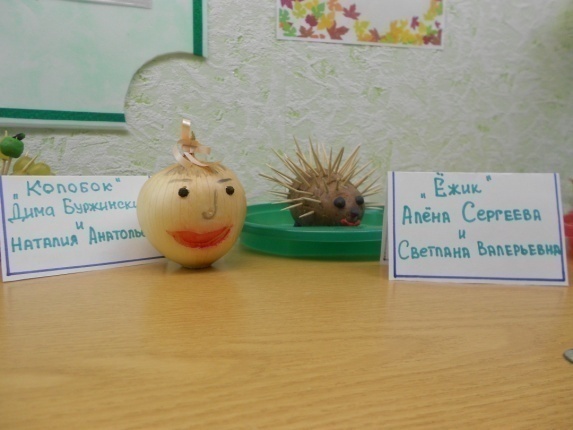 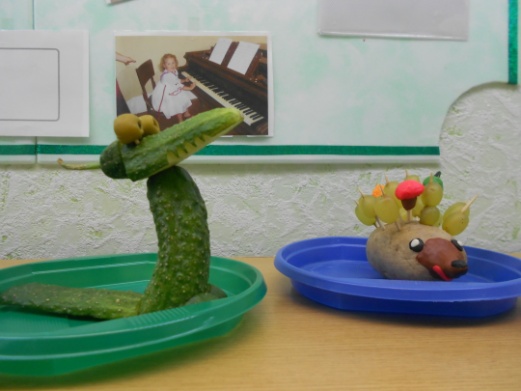 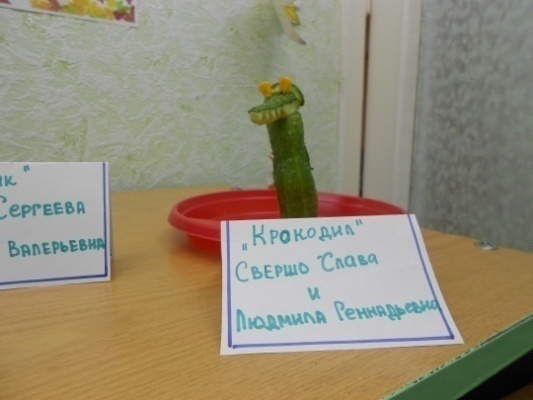 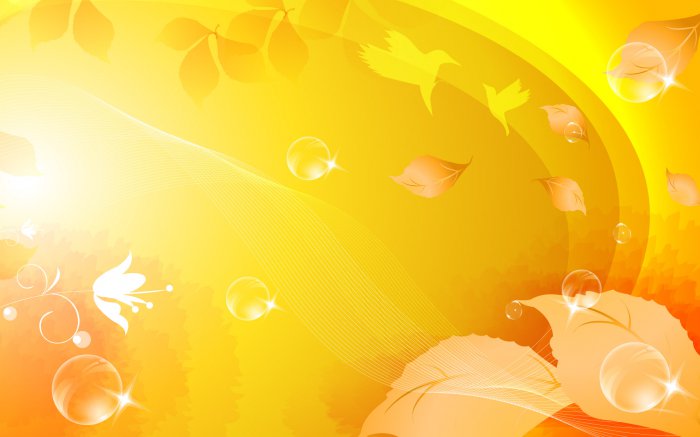 3-й этап – подведение итогов
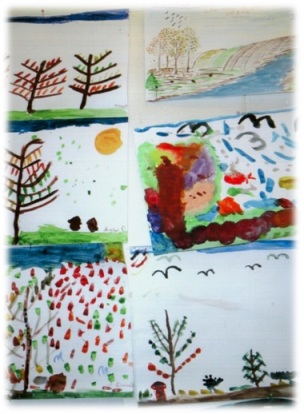 Выставка детских рисунков 

«Осень глазами ребенка»
Цель: 
 через рисунок показать, чем осень отличается от других времен года;
 отразить характерные черты.
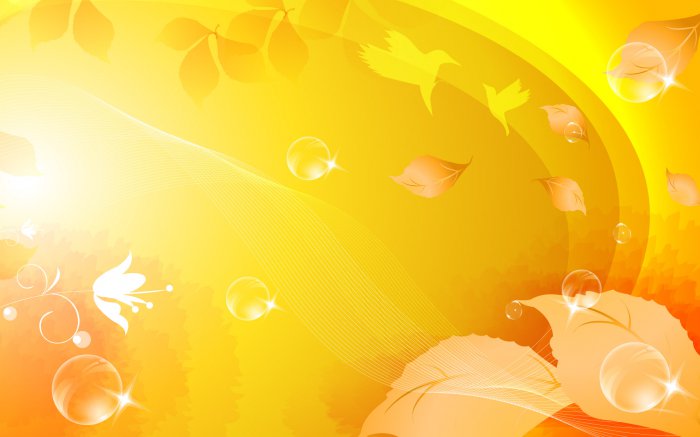 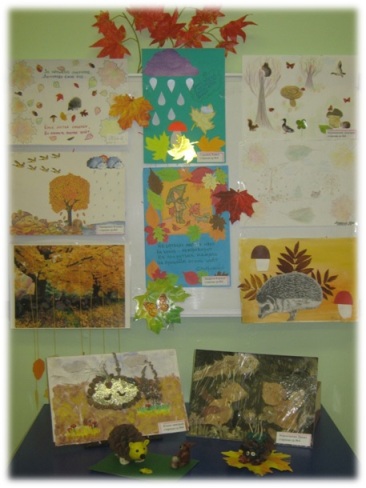 Выставка совместных работ родителей и детей.

Конкурс поделок из природного материала
«Чудеса осени»
«Красавица осень!»
Цель: 
развить умение изготовить из природного материала различные поделки на заданную тему; 
умение работать в команде.
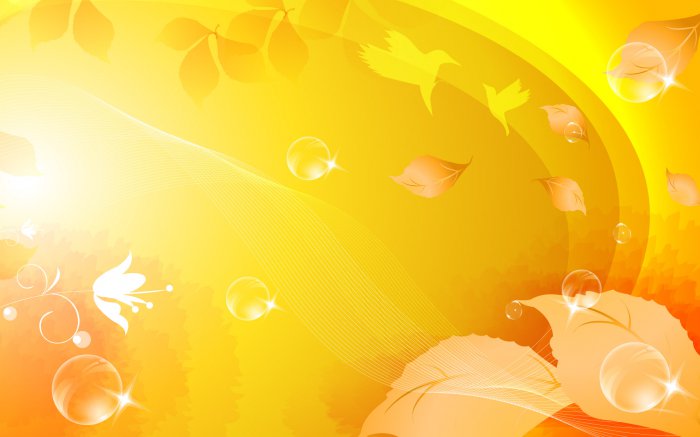 Результаты работы
В результате познавательной деятельности у детей появилось стремление расширить свой кругозор по данной теме, а также желание выявлять, чем же интересна осень.
В процессе знакомства со сказками, рассказами, стихами, пословицами, загадками, у детей пополнился словарный запас; стали более грамотно изъясняться, с большим удовольствием участвовать в коллективном разговоре; появилось желание самостоятельно заниматься творчеством:  сочинять свои загадки и небольшие стихи об осени, где выражали свои чувства, свое позитивное отношение к мире. Всё это способствовало развитию эстетического сознания детей, формированию их мировоззрения.
Одной из важных составляющих данного проекта явилось художественно-эстетическое воспитание: дети познакомились с художественными произведениями осенней тематики различных видов искусства – музыки, живописи, поэзии. Дети научились получать эстетическое удовольствие от общения с прекрасным, стали более восприимчивы, чувствительны, эмоциональны. Научились более умело передавать свои ощущения в своих рассказах и рисунках.
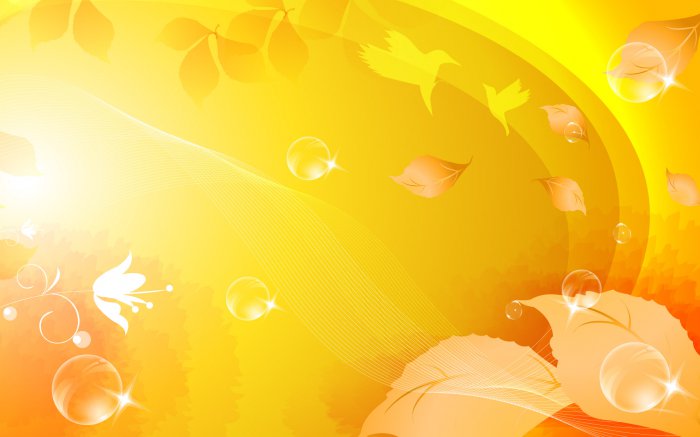 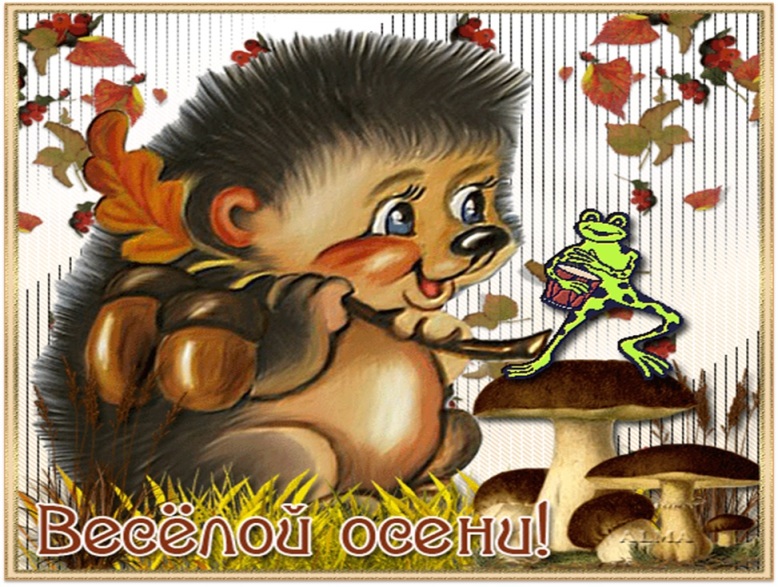 Спасибо за внимание!